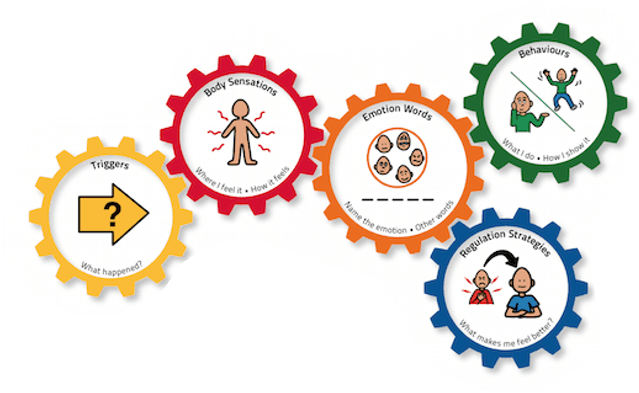 Emotion works
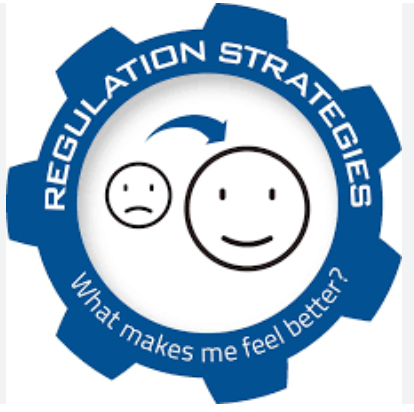 Blue Cog
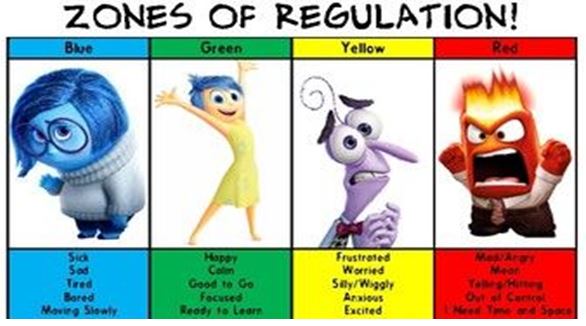 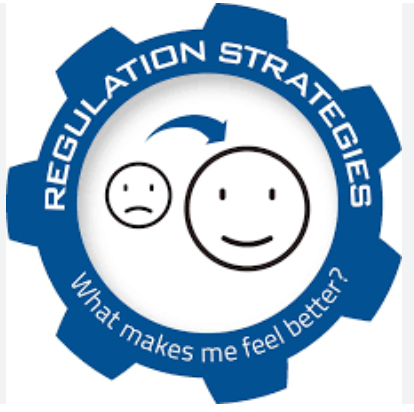 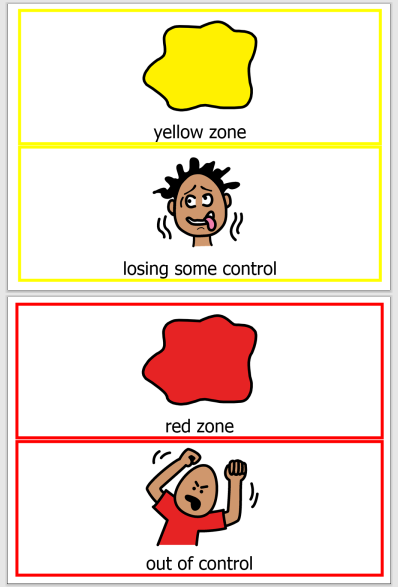 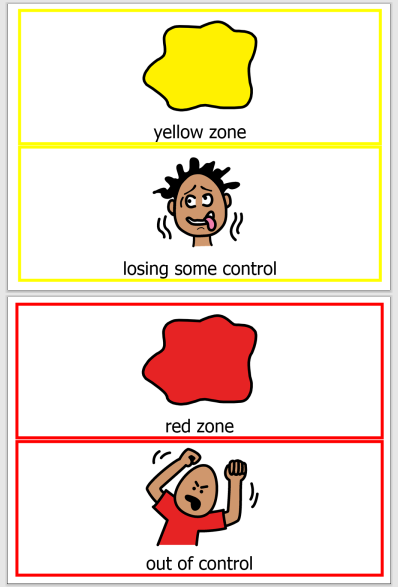 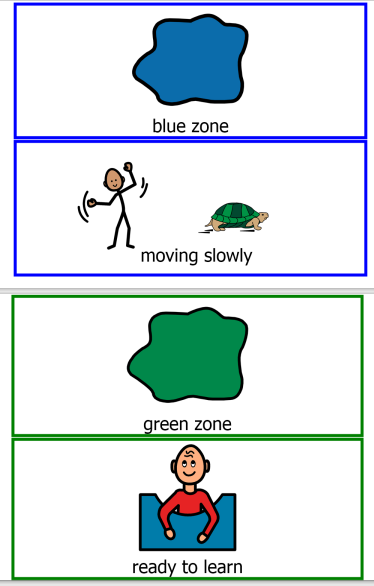 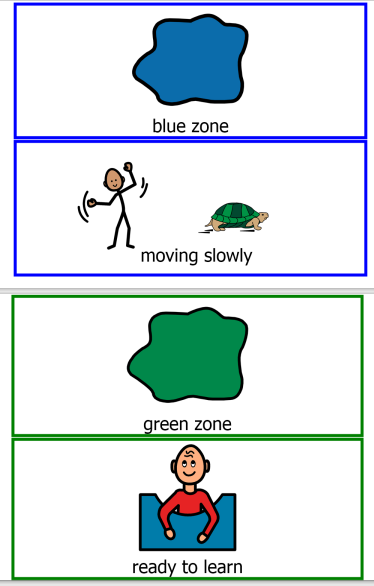 Strategies we encourage
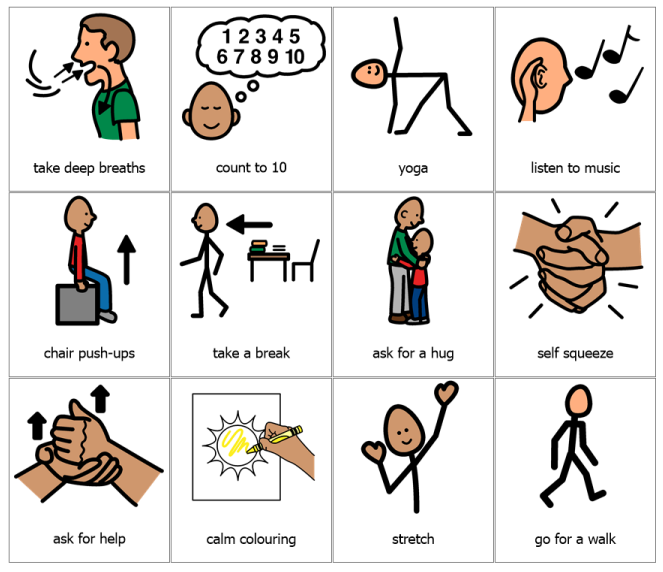 Strategies we encourage
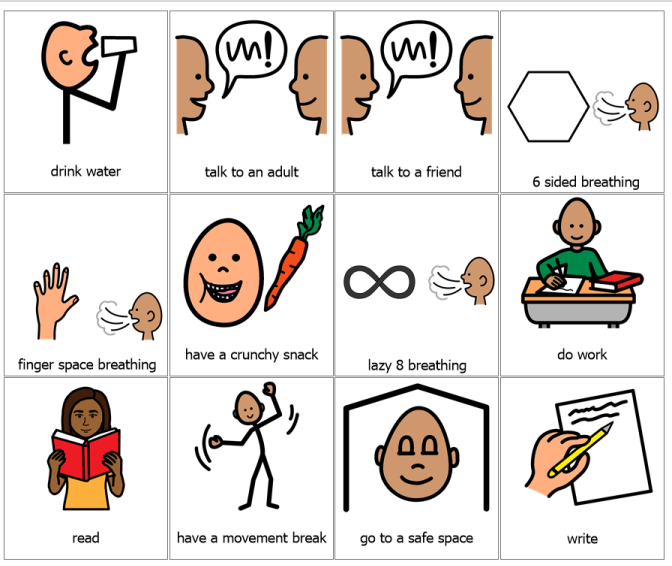 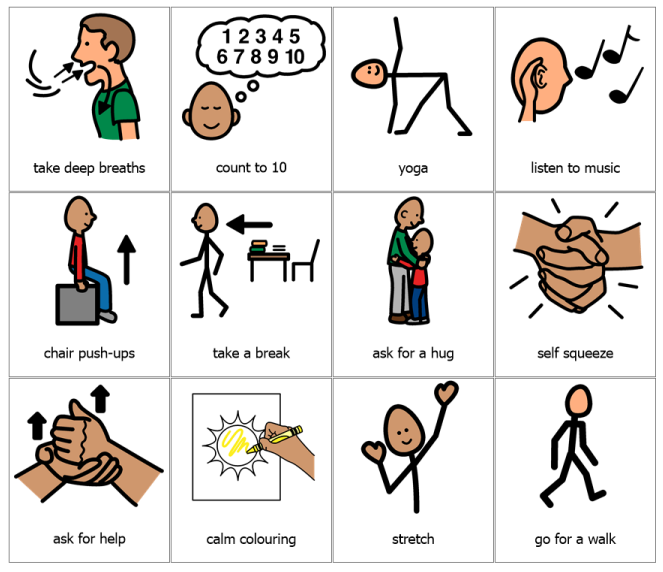 Let’s shake your sillies out!
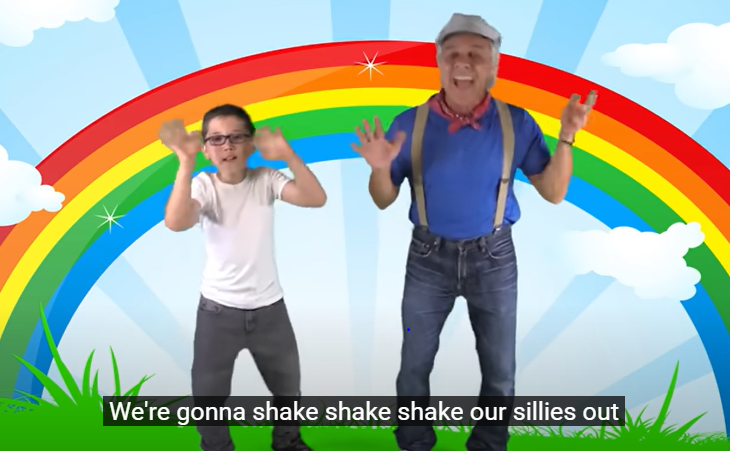 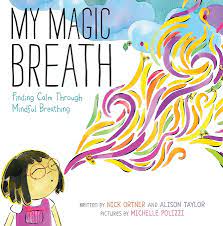 Story TimeMy Magic Breath by Nick Ortner
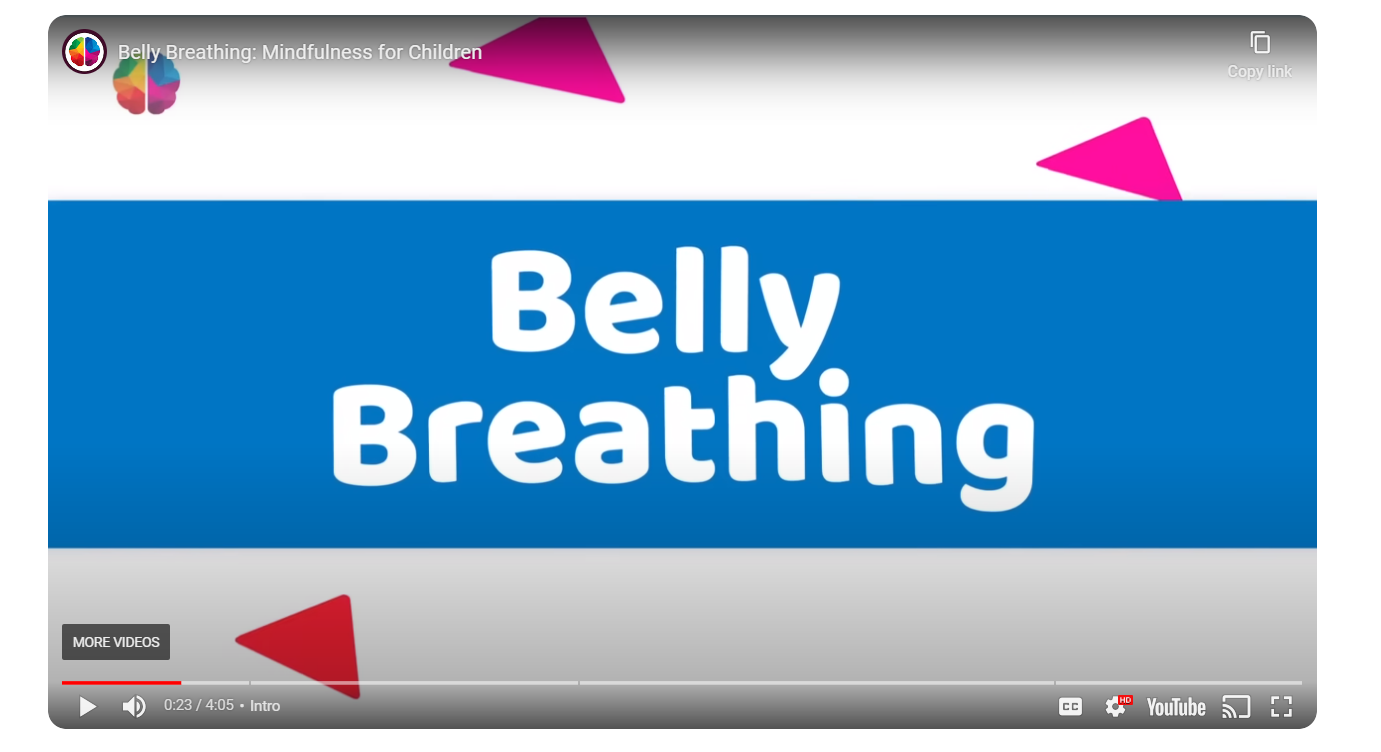 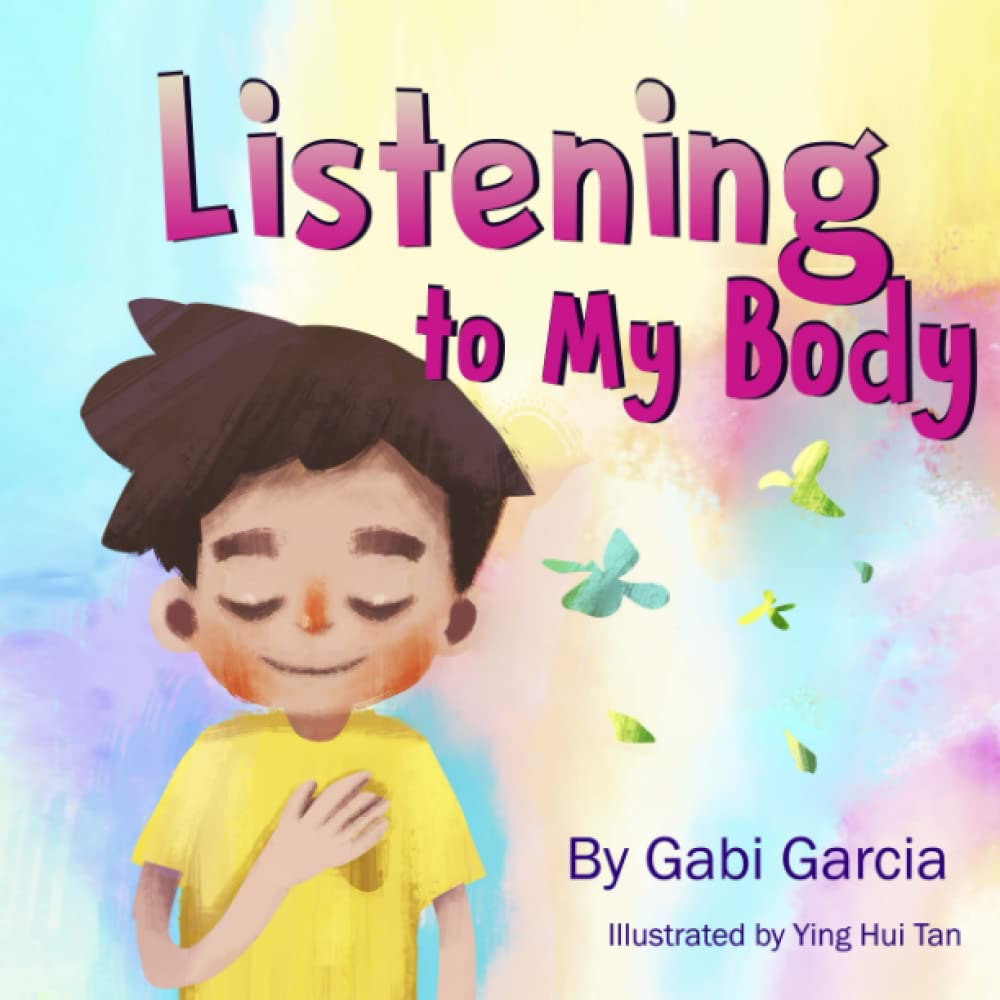 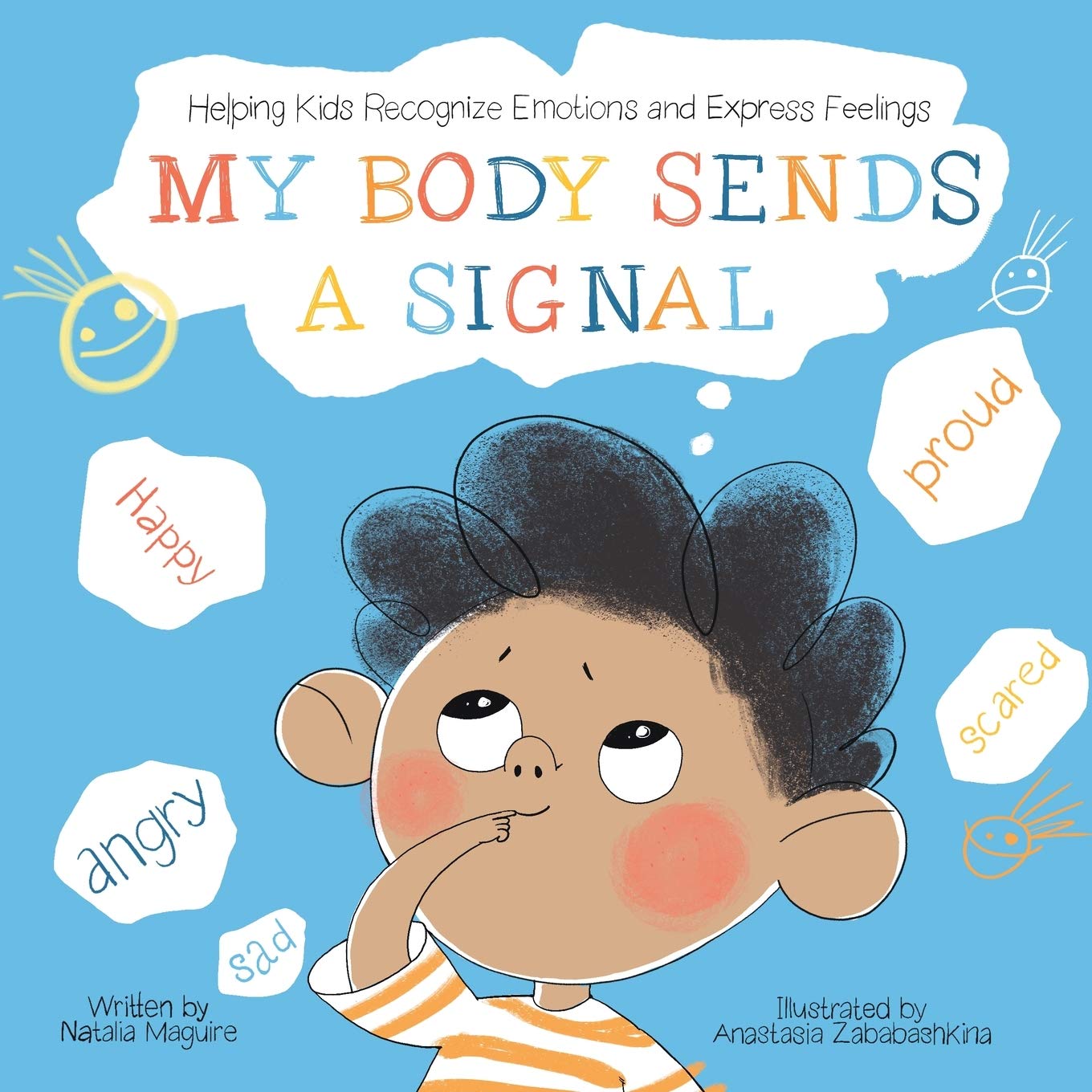 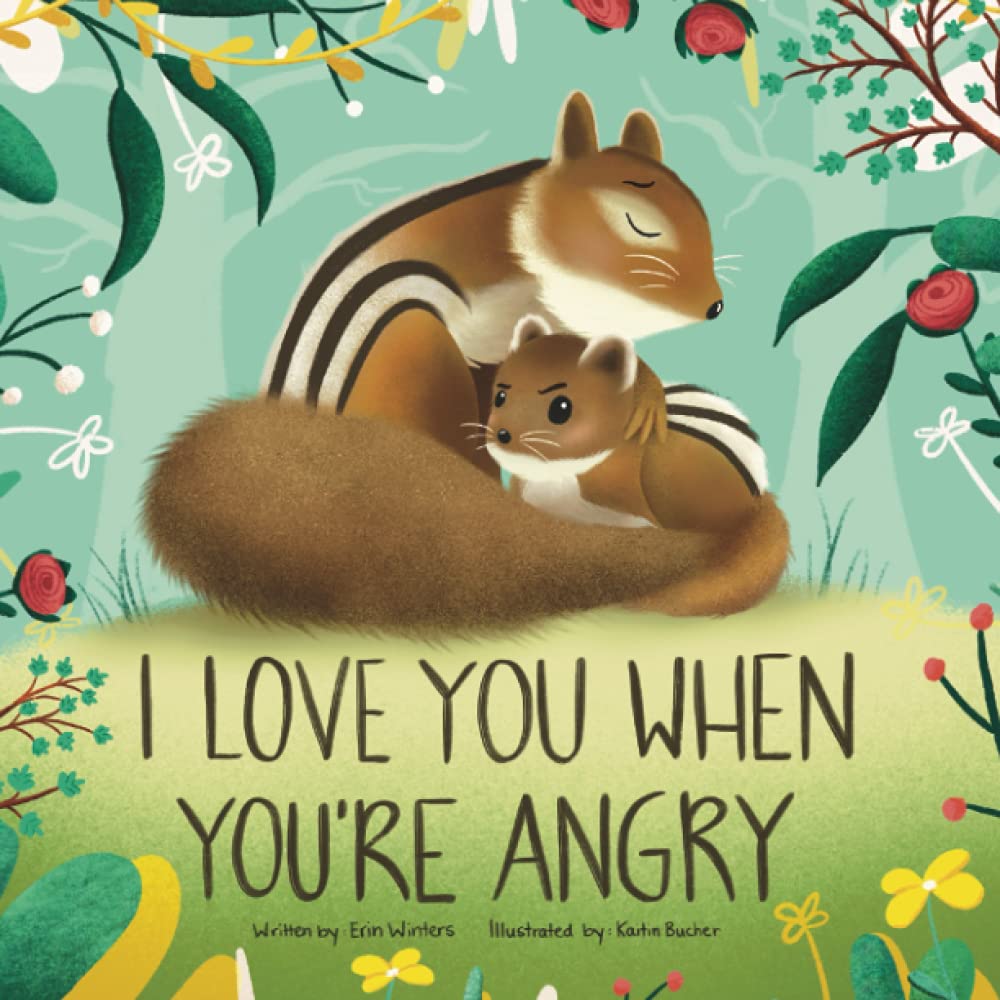 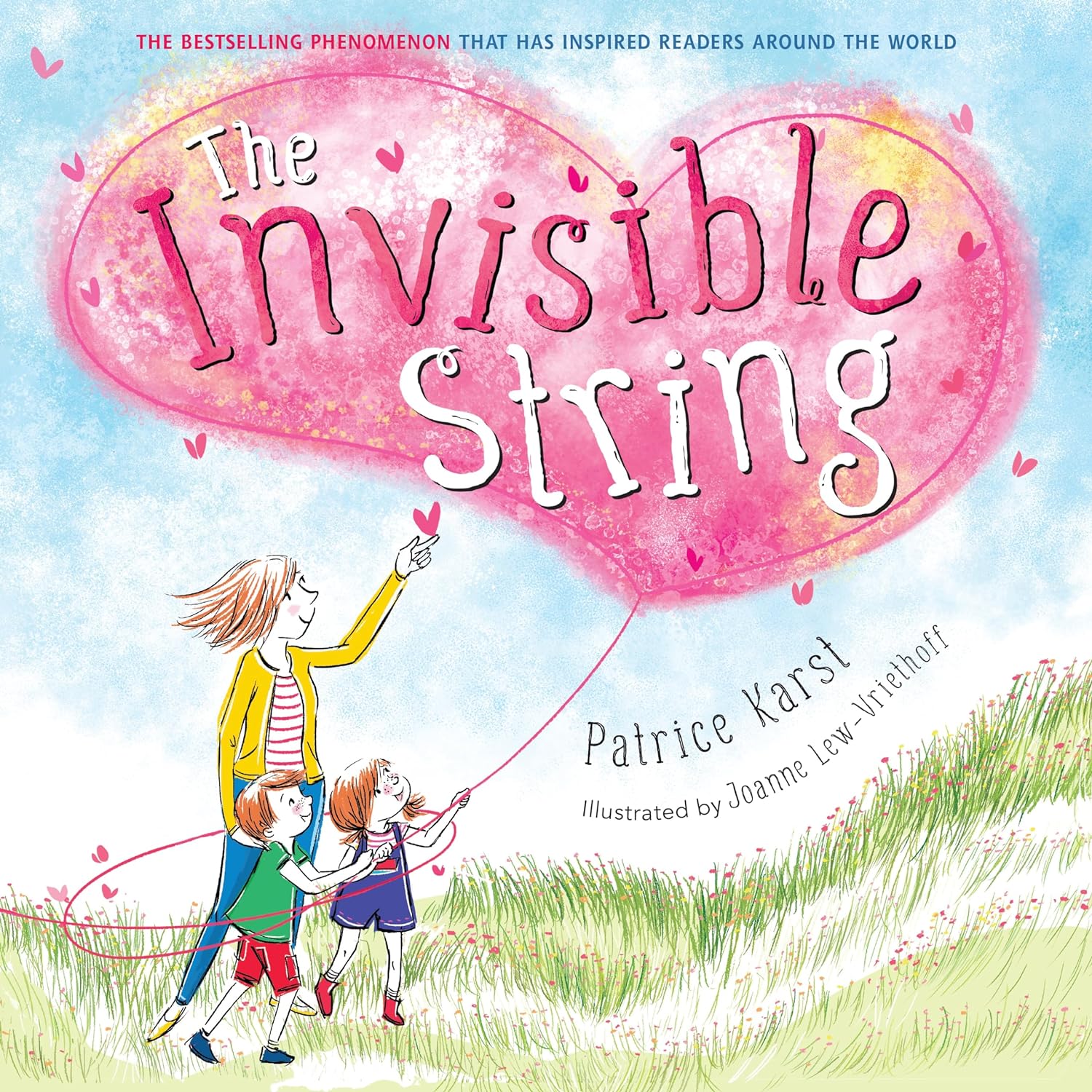 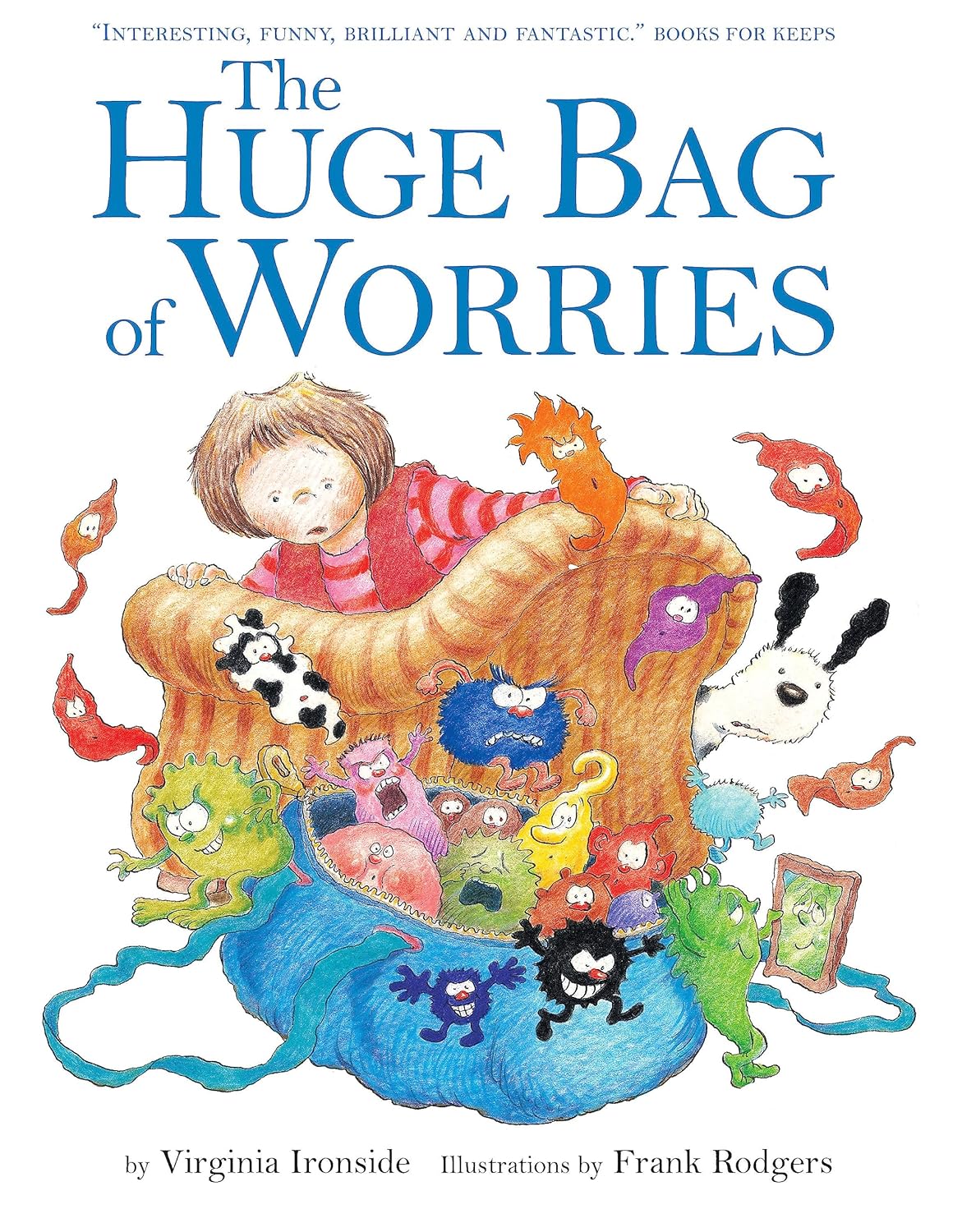 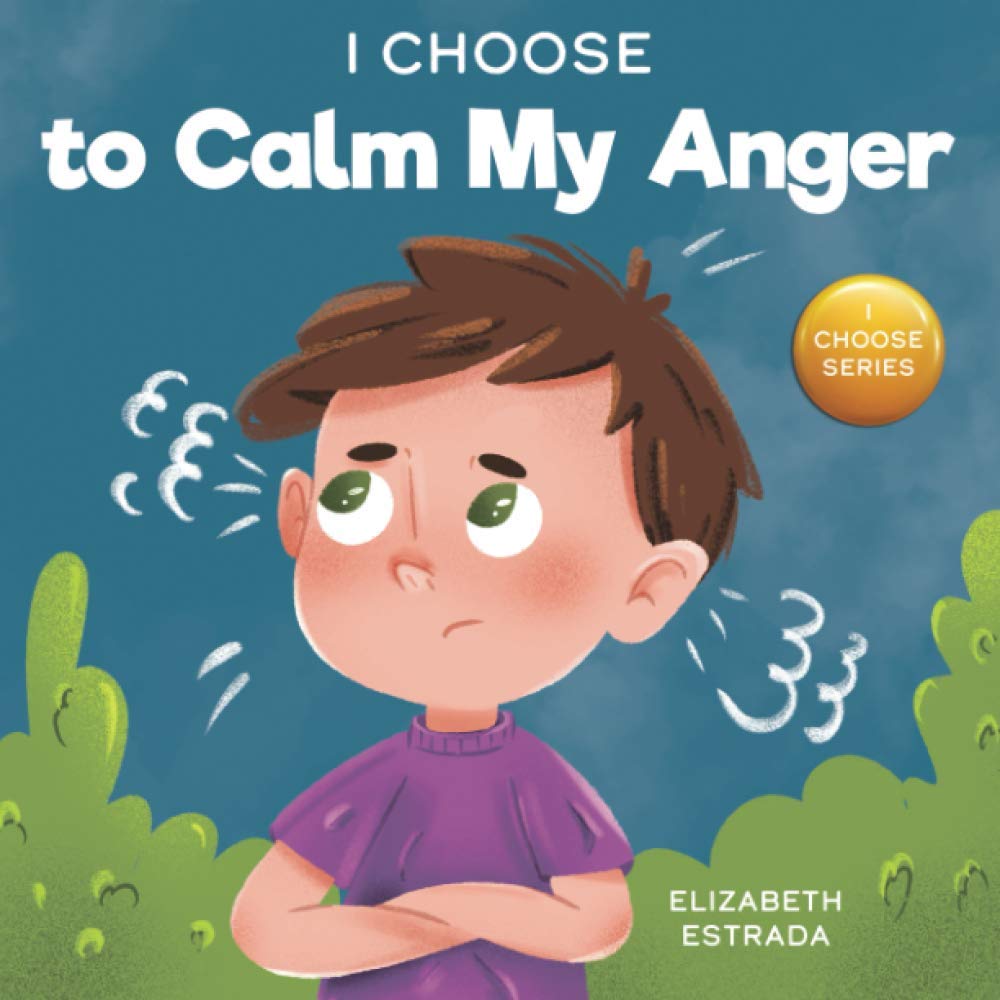 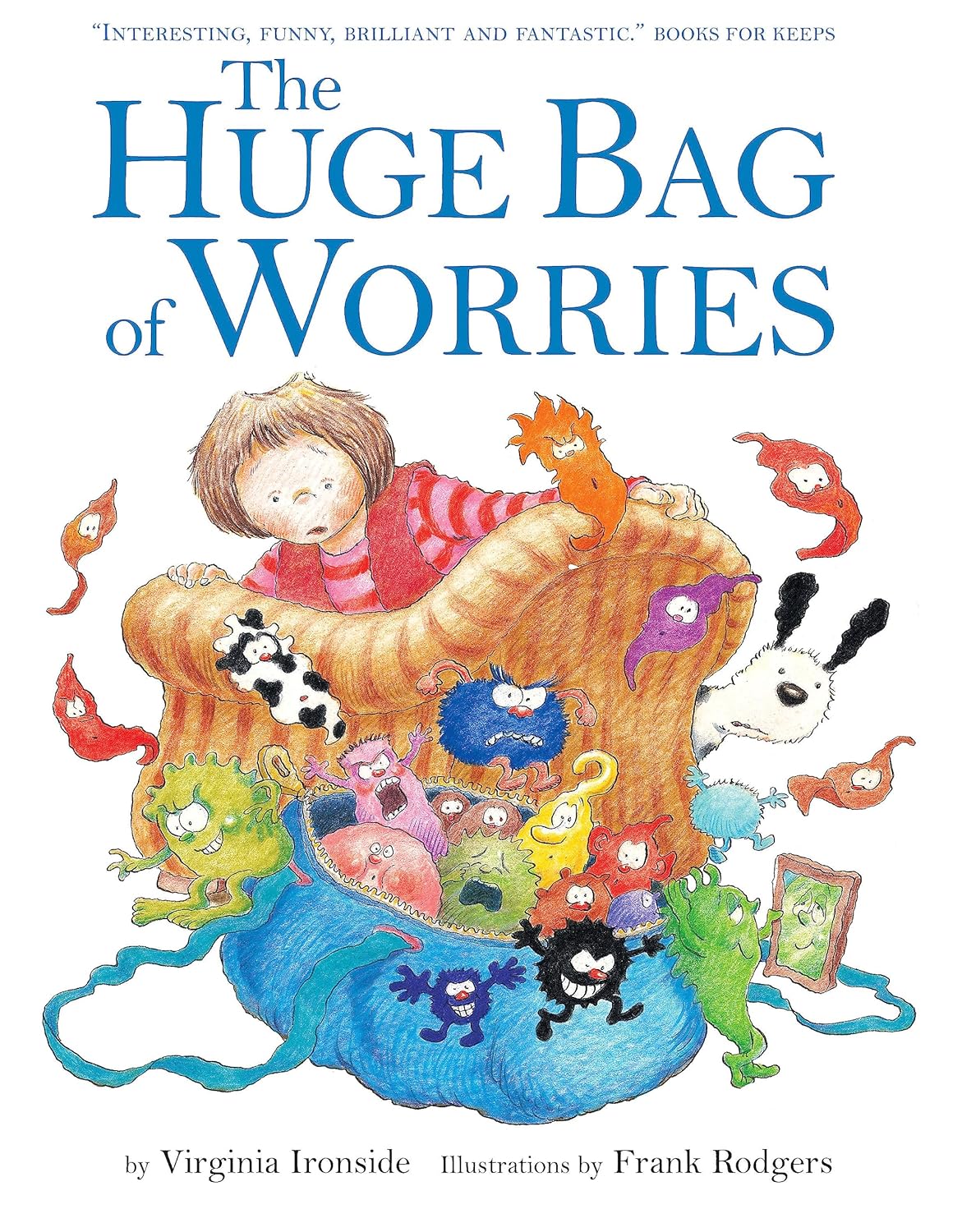 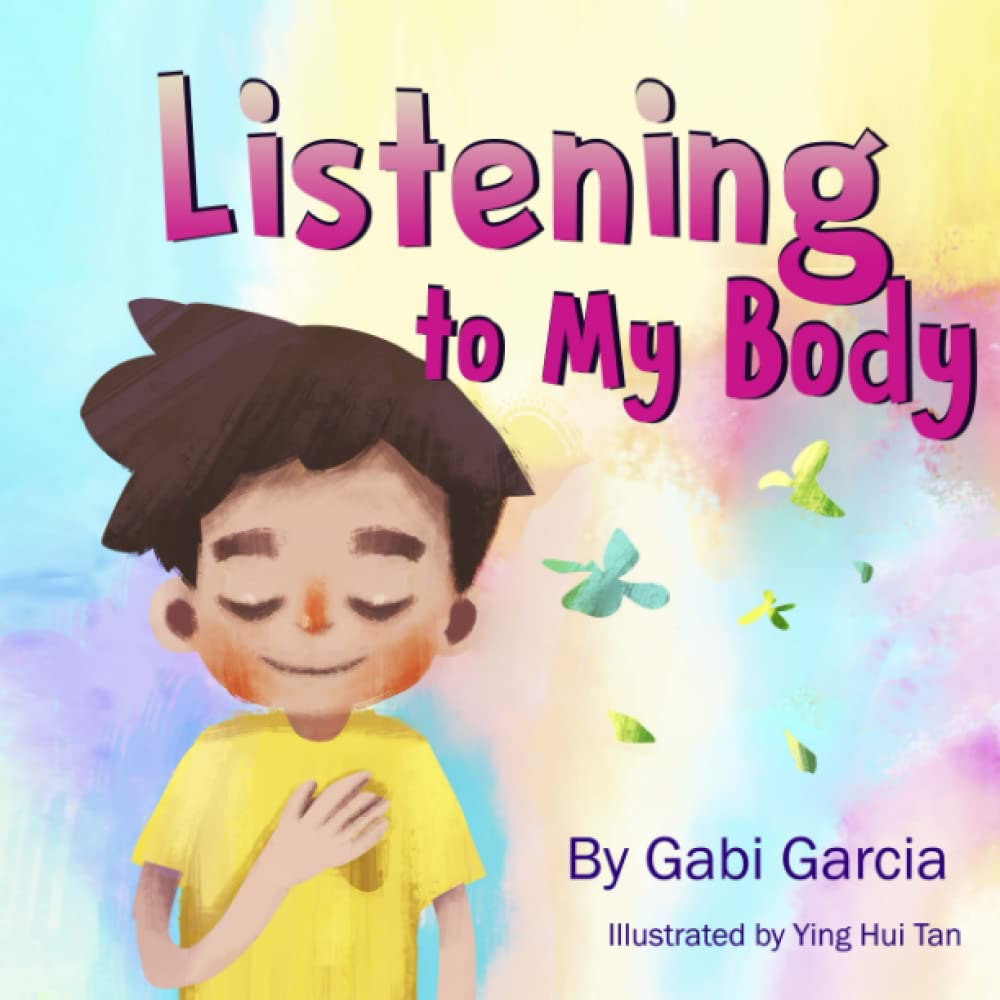 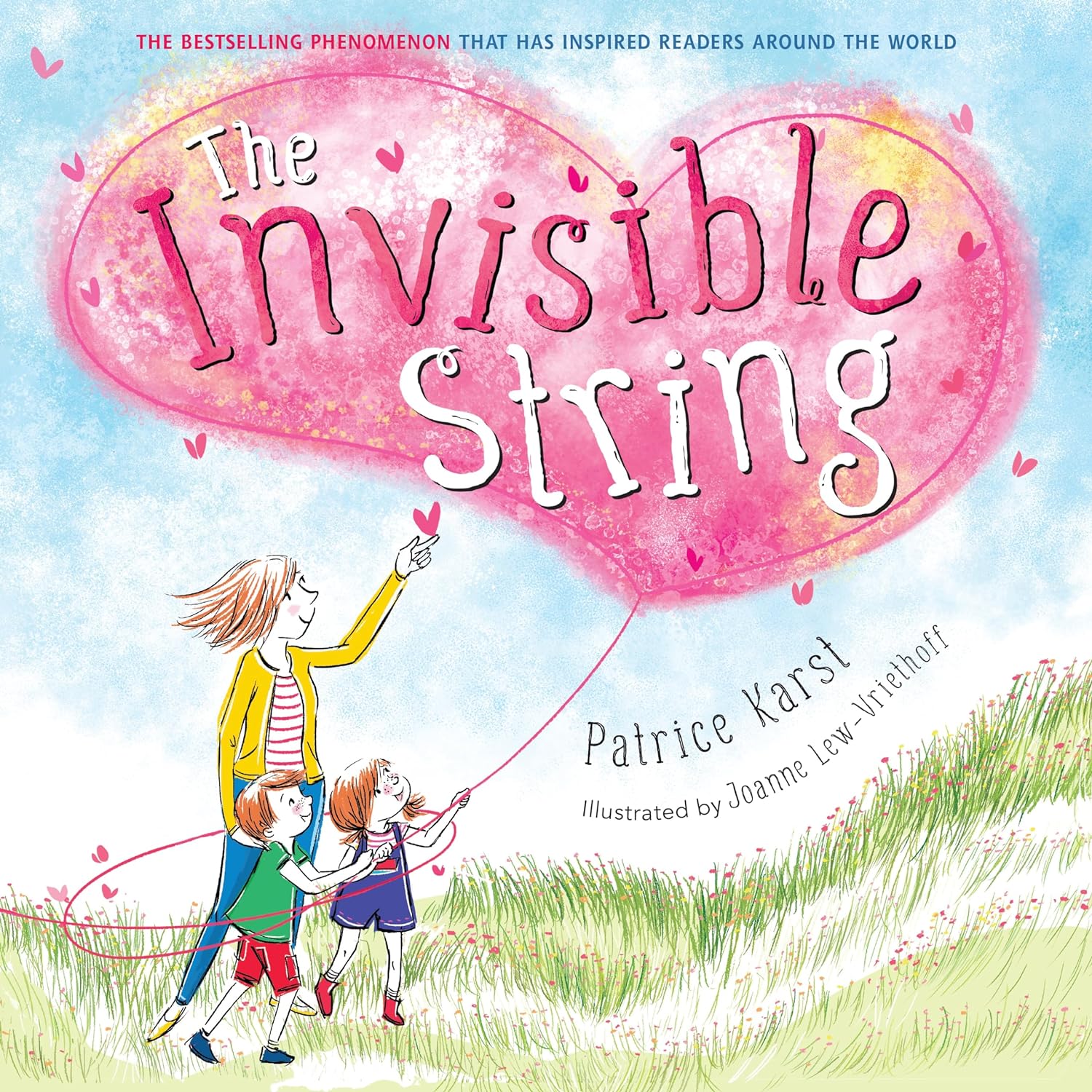 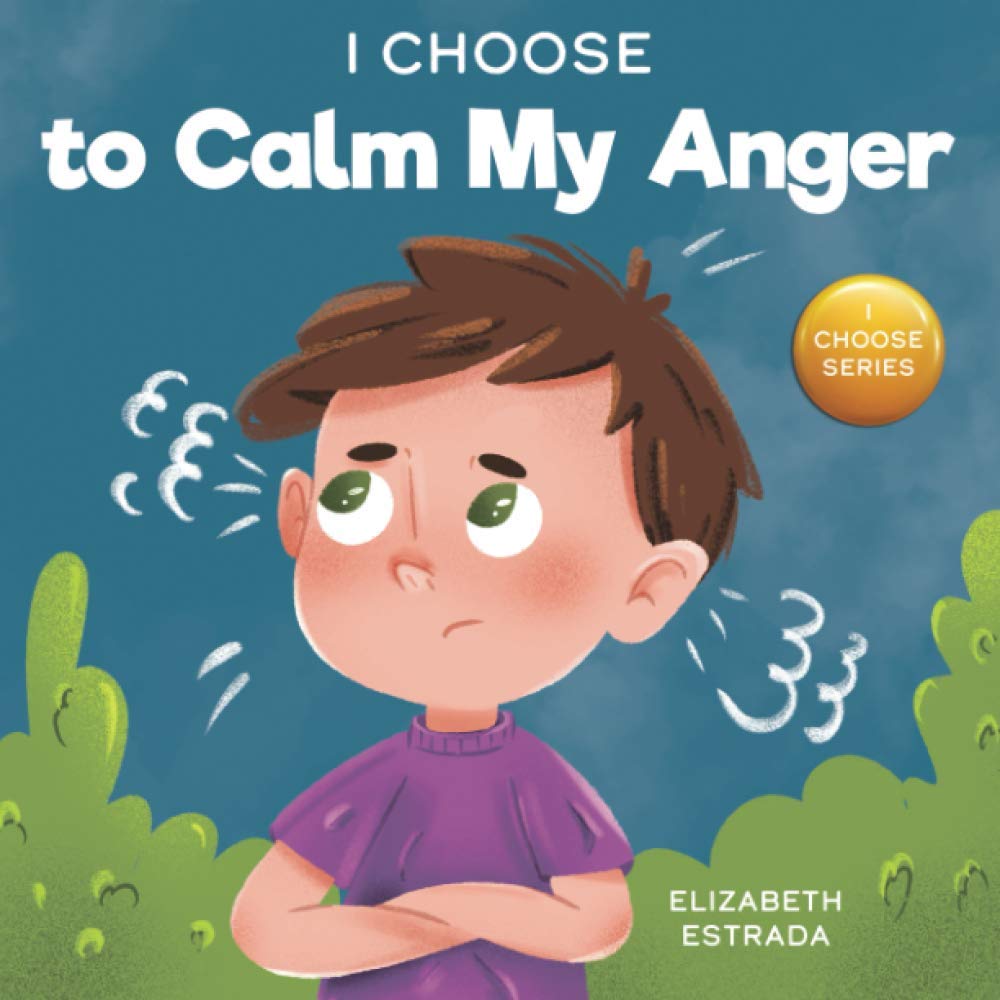 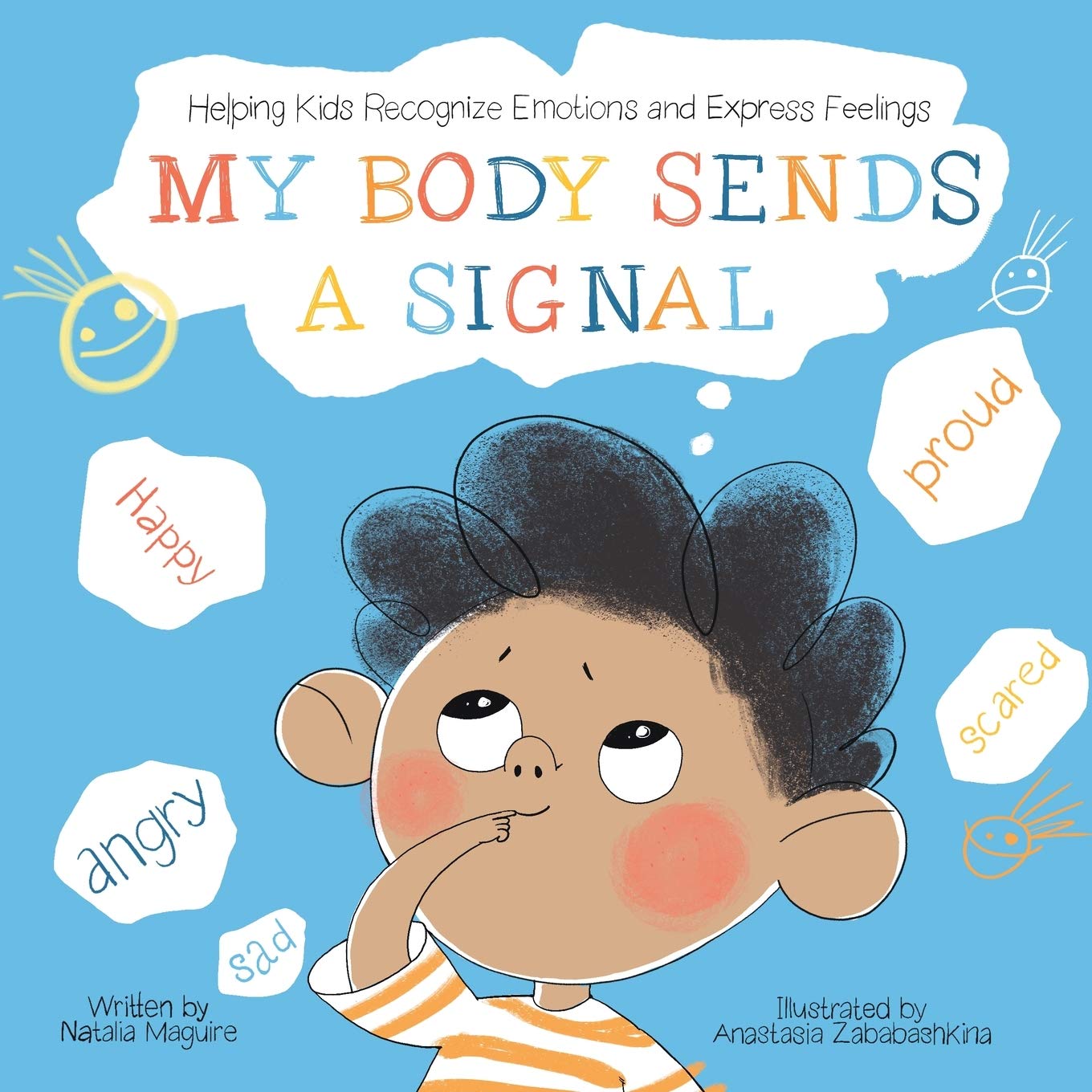 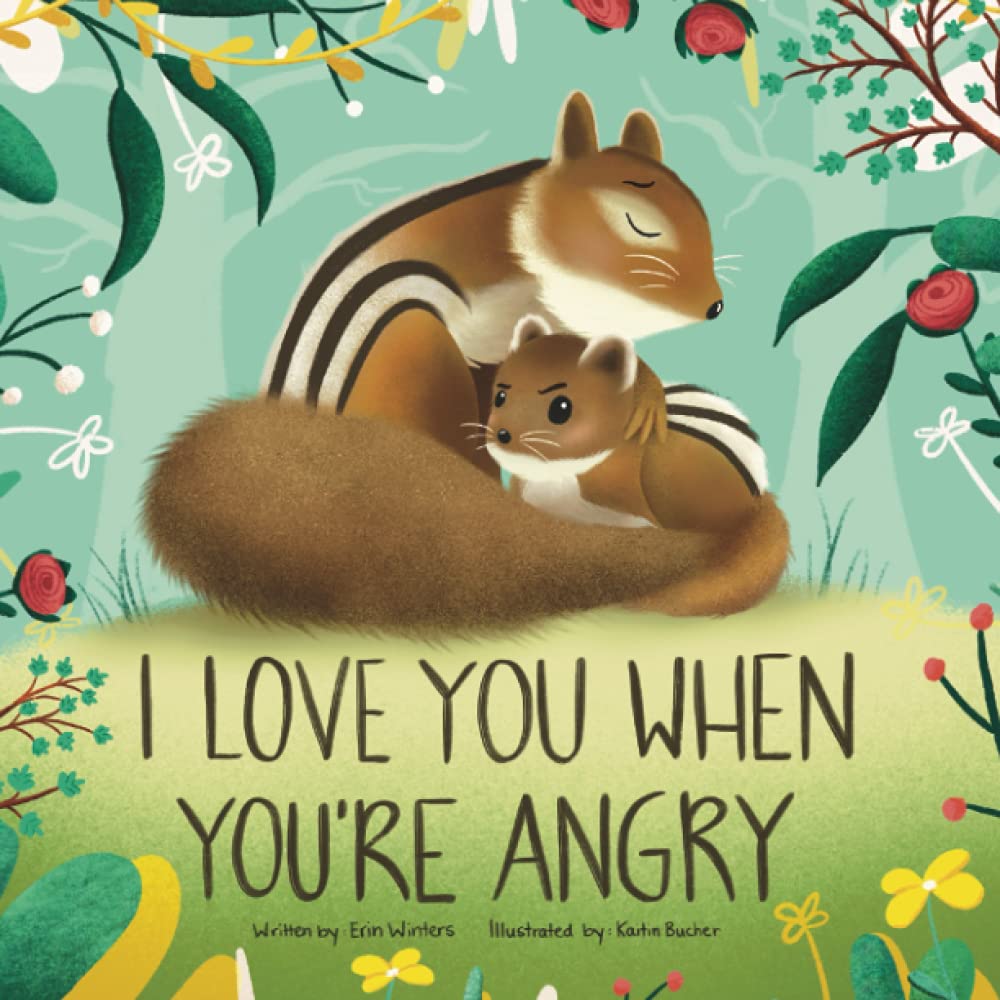